Introduction to Product Development
Wednesday, June 21, 2017
[Speaker Notes: Welcome. Thank you for joining us today.]
Agenda
Welcome
Local Examples
Product Definition and Elements
After Today
2
UWGPSNJ’s Approach to Change (United Way Value)
3
[Speaker Notes: UW Value Add:
	Other Funders/Foundations do not have all of these tools at their disposal]
Siemer Family Stability Initiative: Second gift for Tocqueville members
Opportunity to ask Tocqueville members to do more
Leveraged by a match
Program with clear outcomes
Education by way of Basic Needs—Compelling for our donors!
Small enough that we can articulate one person’s impact
Opportunities to get to know the work
Opportunities to report back to donors
Ability to celebrate idea of second ask through other publications
4
Women’s Leadership Initiative: Girls Today Leaders Tomorrow program
Women’s Leadership branded around signature program
Volunteer 
Mentor
Social 
Networking
Education

WLI members have gotten to know the GTLT participants and connect their support of UW to the direct benefit of the girls in the program.
5
Product Definition
FEATURES
BENEFITS
FUNCTIONS
6
[Speaker Notes: A product has three key elements, functions, features, and benefits.]
Functions
Functions – What it does
Only one or two basic functions for any product
e.g.:
Dishwasher automates dishwashing
Bluetooth provides hands-free phone use
Flu shot prevents or minimizes the flu
Homeless shelter provides a place to sleep for people who don’t have a home
7
[Speaker Notes: Let’s start with functions.

Functions are what a product does.

Any product has just one or two basic functions.

For example, a phone’s basic function is communicate with someone else from a distance.

This is true for any product: its functions are the same for everyone who invests in it.]
Functions:  United Way Examples
Functions – What it does
Early language/literacy initiative:  Builds language & literacy skills in low-income children
Strategy 1 (caregiver support):  
Helps parents and other caregivers build that child’s language skills 
Strategy 2 (environment enrichment):  
Brings books into the home to promote literacy
Strategy 3 (child care): 
Trains child care staff to increase children’s language skills
8
[Speaker Notes: What were some functions of the product we just sold?]
Features:  United Way Examples
Features – What makes it different from other products with the same function
e.g., Early language/literacy initiative
Provides tools for parents and child care staff 
Based on tested strategies
Endorsed by the Chamber of Commerce 
Leverages existing resources 
Only describe those features that are of interest to a specific investor
9
[Speaker Notes: These might be some features of our example early language and literacy work.  [Refer to bullets.]  The first feature is evident from the description of the first strategy.  The other features don’t show up in the strategy description but we would know about them because of our involvement in the strategy development process.

Remember that some potential investors will care about some features, other investors will care about other features.  While you will want to understand all of the features of your work, when you communicate with a particular investor, you will focus only on the features of interest to that investor.]
Benefits:  United Way Examples
Benefits – Why it matters to the investor
Benefits for the community and/or benefits the investor, depending on what motivates the investor
e.g., Early language/literacy initiative
Creates a stronger future workforce
Reduces costs of remedial education, students performing poorly and dropping out
Results in more children who like to read
Helps the investor make a difference for children
10
[Speaker Notes: The functions of our early language and literacy work are inspiring and the features are rock solid, but why will potential investors invest?  Because they perceive a benefit that matters to them.

Remember that benefits are in the eye of the beholder.  You need to understand what is important to different potential investors and then identify benefits that align with their concerns.

Here are three potential benefits from the early language and literacy work.  What kind of person might we present these benefits to?  What is this person’s role in the community?  A business person.  How do you know?  Second bullet appeals to business interests.

What else is probably true of this potential investor?  Cares about children’s issues/contributes to children’s causes.]
Prioritize—Top Features and Benefits for United Way Staff
11
[Speaker Notes: So now that you’ve identified a list of features and benefits based on the feedback you received from your United Way donors, you can prioritize the top 3 features and benefits most important to the United Way staff donor segment. If you try this exercise with a different donor segment, you can prioritize the top features and benefits for them as well.
From that basic understanding, you can develop your engagement plan highlighting the elements that are most important to each donor segment.]
After Today
Contact Information 
Questions? Need help along the way?

Rebecca Forman
United Way of Greater Philadelphia and Southern New Jersey 
rforman@uwgpsnj.org  

Stephanie Chin
Stephanie.chin@uww.unitedway.org 
703-836-7112 x239
United Way Online Resources
Impact Approach 
Product Development
Product Playbooks
Global Results Framework
2028 Impact Goals
12
[Speaker Notes: So if you liked this training and want to do it again, you can use all the materials we’ve shared. 
We have more information about product development and the business model guided toolbox on United Way Online. 

If you have questions, you can contact Stephanie Chin.]
Thank you
[Speaker Notes: One more time…]
Appendix for Reference
Impact Approach
June 21, 2017
15
What Makes Our Impact Approach Unique and Relevant
We solve problems no one organization can solve alone.

We develop integrated solutions that meet the complexities of communities and people’s lives

We focus on what’s most needed and what works locally with global scale via 1,800 LUWs in 41 countries

We get leaders and organizations from all sectors to work together

We engage millions of people to be part of the change
16
June 21, 2017
How our Impact Approach Connects With Our Brand
Our Brand Credo:
United Way fights for the health, education, and financial stability of every person in every community.

How We Win by Living United. 
By forging unlikely partnerships. 
By finding new solutions to old problems. 
By mobilizing the best resources. 
By inspiring individuals to join the fight against their community’s most daunting social crises.
17
June 21, 2017
Impact Agenda
WORLDWIDE GOALS
EARLY CHILDHOOD SUCCESS
YOUTH
SUCCESS
ECONOMIC
MOBILITY
ACCESS 
TO 
HEALTH
Children enter school ready

Children are successful in primary school
Youth successfully graduate secondary school

Youth gain knowledge, skills to obtain employment
Individuals attain good jobs 

Individual can effectively manage  their financial resources
Individuals/ families have access to healthcare
 and improve their health
Current Product Examples
19
June 21, 2017
2028 Goals
2018 - 2028 US Impact Goals
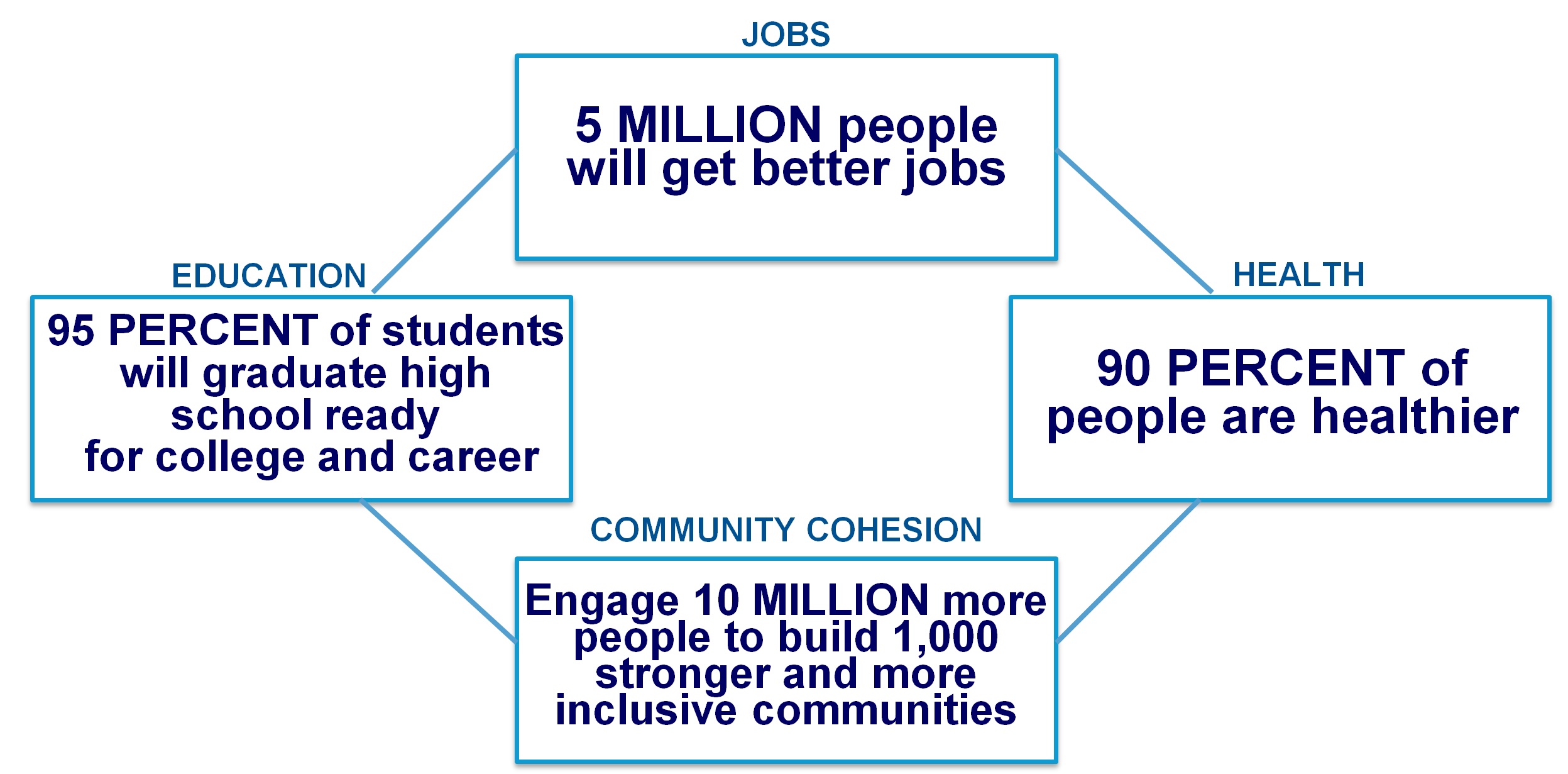 We fight for the health, education, and financial stability of every person in every community.
Our goals over the next 10 years:
5 million people will get better jobs
95% of students will graduate high school ready for college and career
90% of people will be healthier

These goals are only possible when we do this together.  

To that end, United Ways will engage 10 million people to build inclusive and stronger communities in 1,000 cities and towns across America
21
June 21, 2017
Global Results Framework
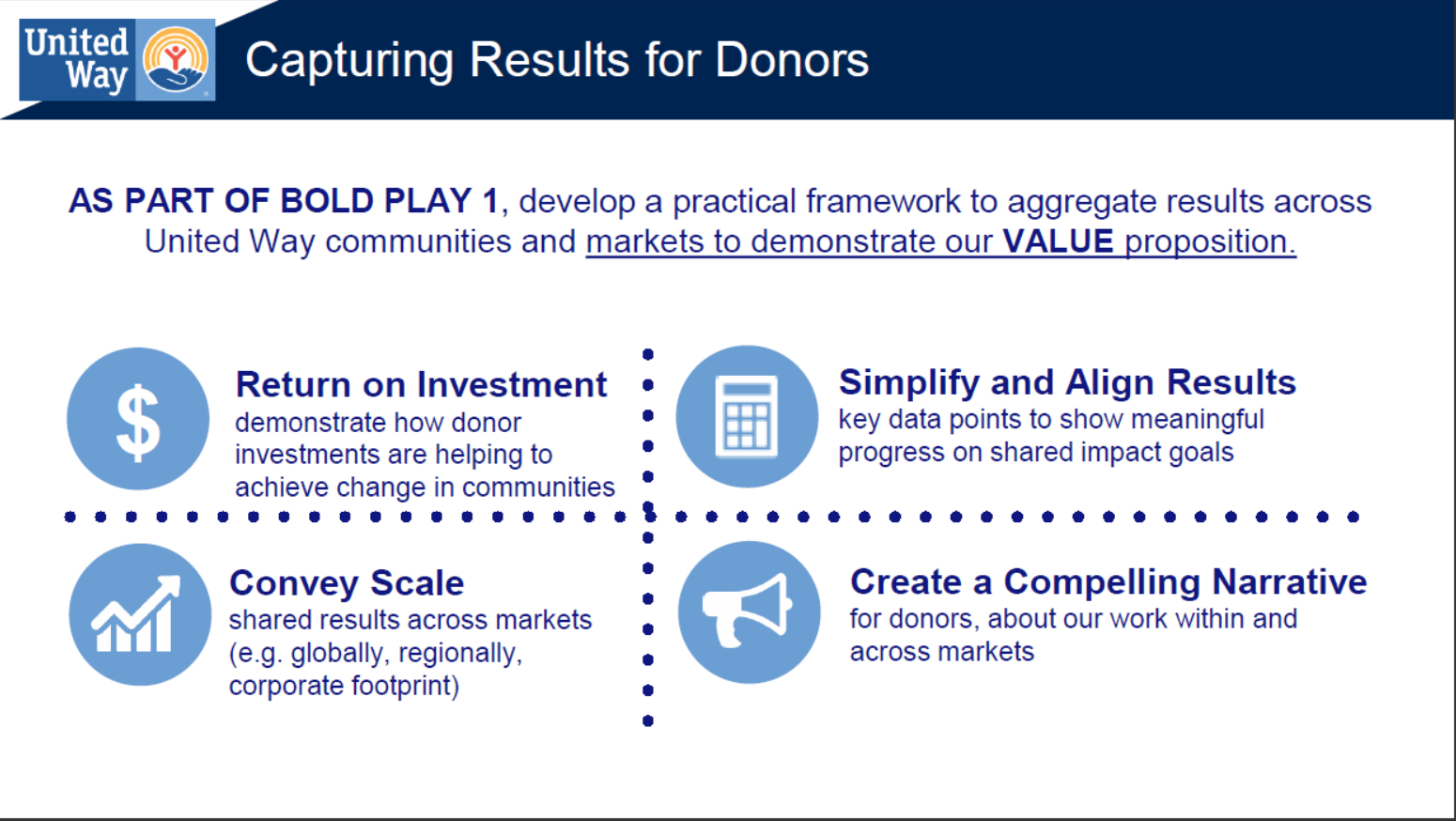 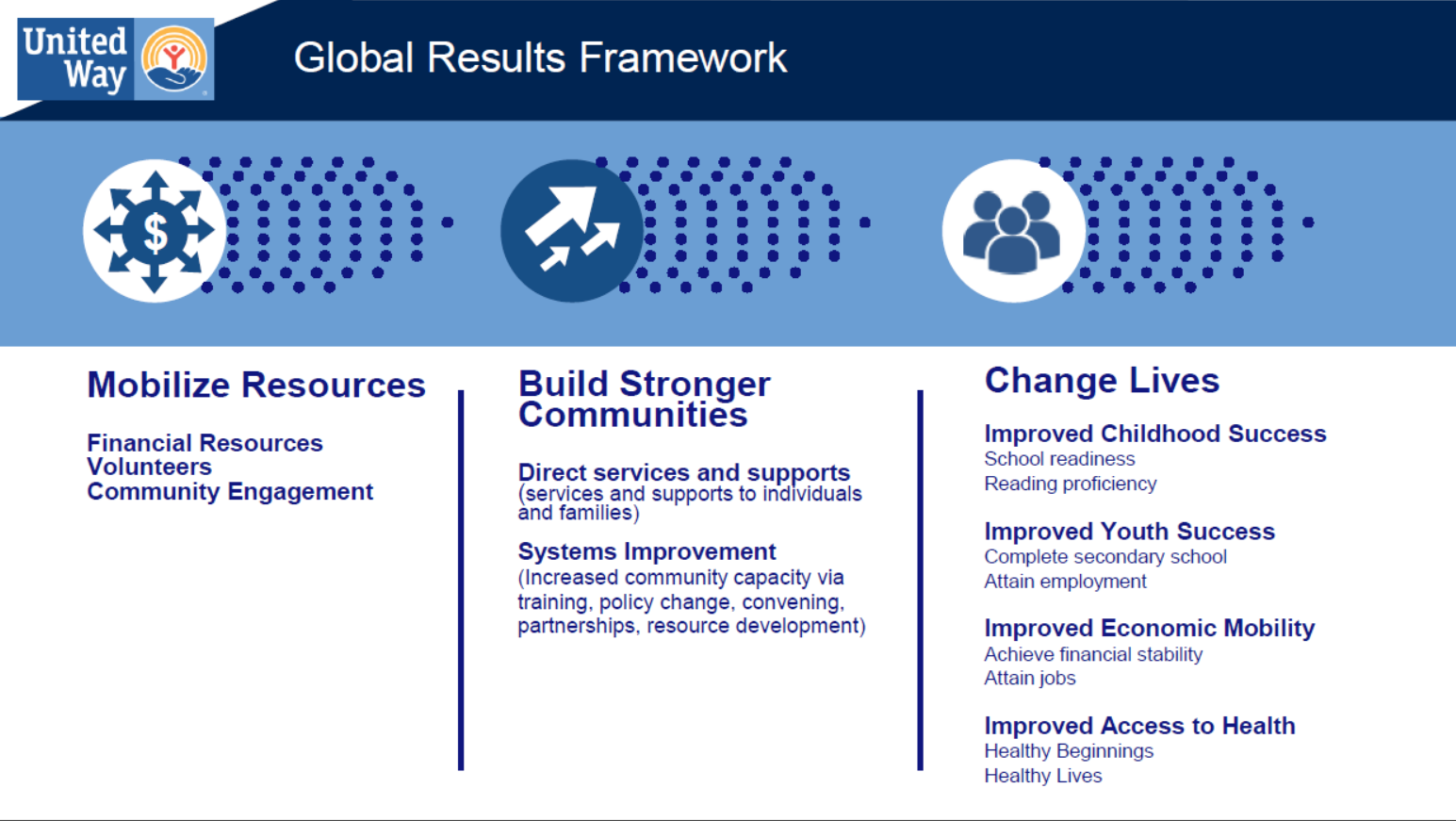 24
June 21, 2017